Unit 5　On the road
Period Two　Starting out & Understanding ideas—Language points
WWW.PPT818.COM
PART
1
基础自测
自主学习   落实基础知识
Ⅰ.重点单词
1.                       n.		目的地；终点
2.                n.		美术馆，画廊
3.                      adj.	本地的，土生土长的
4.             n.		(长期的)寻求，探索，追求
5.            v.		离开(工作岗位、学校等)；离任
6.                 adj.		以前的，先前的
7.                   n.		(需要高等教育和训练的)专业，行业
   →                       adj.	专业的，职业的
destination
gallery
indigenous
quest
quit
previous
profession
professional
掌握规律　巧记单词
profession(n.)＋al→professional (adj.)专业的，职业的
如：conditional有条件的　central中心的，中央的　facial面部的；脸部的　global全球的
Ⅱ.核心短语
1.                       			把……当作……
2.                  			实现
3.                        			爱上
4.                        			尤其；特别是
5.                                                     	利用机会做某事
6.                                         		对某人产生影响
7.                              		谈到……；提及……
8.                                        		对……发表评论
9.                                     		熟悉……
10.                                		让某人意识到
regard...as...
come true
fall in love with
in particular
take an opportunity to do sth.
make an impact on sb.
when it comes to
make a comment about
become familiar with
make sb. aware of
Ⅲ.经典句式
1.there be 句型中，v.-ing作后置定语
In less than 18 months，there were over 200,000 people __________________!
在不到18个月的时间里， 有20多万人阅读了我的博客！
2.make后用形容词作宾语补足语
If I can do something to                                                           ，then that’s part of the solution.
如果我能够做点什么让人们意识到这个问题，那么问题就得到了部分解决。
reading my blog
make others aware of the problem
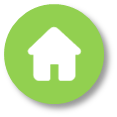 PART
 2
互动探究
探究重点   互动撞击思维
重点词汇
What is your ideal type of accommodation？你理想的食宿类型是什么？
1
accommodation n.膳宿，住宿； 和解，调解，调和，调停
※afford accommodation提供膳宿
    book accommodation预订房间
    reach an accommodation达成和解，找到折中办法
    have accommodation for可以容纳……人
    make accommodations for为……提供食宿
※accommodate v.使适应，使相符； 容纳，向……提供住处
    accommodate to适应，相符
    accommodate oneself to...使自己适应……
(1)There travelling students found accommodation at moderate terms.
旅游的学生们感到那儿的膳宿费是公道的。
(2)We can                                                        six people at a push.
如情况需要，我们可以安排六个人的住处。
(3)If labor and management                                                    ，there will be a strike.如果劳资双方达不成妥协，就会发生罢工。
(4)Her eyes took a while to accommodate       the darkness.
过了一会儿，她的眼睛才适应了黑暗。
make accommodations for
don’t reach an accommodation
to
The Kimberley region，in particular，is unique and untouched. 尤其是金伯利来地区，风景独特，人类未曾踏足。
2
in particular尤其地；特别地
※particularly  adv.特殊地；特别地
※be particular about对……挑剔
(1)The boy likes anything to do with nature                           .
那个男孩尤其喜欢与自然界有关的一切。
(2)I                                             my clothes while my wife minds what I wear.
我不怎么讲究着装，而我的妻子却很在乎我穿什么。
(3)What I                        (particular) dislike about this lesson is that it is really boring.我特别不喜欢这节课的地方是它的确令人乏味。
in particular
am not particular about
particularly
I use my photography to make an impact on people，especially when it comes to environmental issues. 我用我的照片来影响人们，尤其是涉及到环境的一些问题。
3
impact n.影响；冲击力；撞击
have/make an impact on对……有/产生影响
an impact against对……的冲击
(1)The development of science and technology has an impact on our daily life，for example，the Internet.
科技的发展，比如说因特网，影响了我们的日常生活。
(2)But what these people fail to see is that international tourism may bring about a disastrous impact        our environment and local history.
但是这些人忽视了国际旅游可能会给我们的环境和当地的历史造成的灾难性的影响。
(3)The impact of the stone                      the windowpane shattered the glass.
石头撞击窗户打碎了玻璃。
on
against
when it comes to 当说到；当谈到
come about发生(无被动形式)
come on加油；到来；得了吧
come across偶然发现，偶然遇见
come out出版；结果是；(花)开放
come to达到；谈到
come up长出地面；(太阳)升起；发生；被提及；被,讨论(无被动形式)；走近
come up with提出，想出；追上；找出
(4) That has been particularly true when it comes to Burma.
当涉及到缅甸时，那一点尤其正确。
(5)Can you tell me how the accident                         ?
你能告诉我事故是怎样发生的吗？
(6)I absent-mindedly turned the pages of the phone book and                          a city map.
我心不在焉地翻着电话簿，偶然发现了一张城市地图。
(7)The subject kept                       in conversation.
这个题目在谈话中不断地被提及。
came about
came across
coming up
When I post the picture online，I will make a comment about how bad it is to feed wild crocodiles. 当我把照片发到网上的时候，我将会对给野生鳄鱼喂食的弊端作出评论。
4
comment  n.评论；议论 vt.& vi.表达意见；作出评论
※make comments on/upon sth. 评论某事
    offer comments提意见
    no comment无可奉告
※comment on/upon对……发表评论
(1)She made helpful comments on my work.
她对我的工作提出了有益的意见。
(2)Don’t                                if you cannot understand the real meaning.
如果你不能真正理解它的意义，请不要乱提意见。
(3)—Can you say something about the present situation?
—Sorry，                        !
——你能对当前的形势说说自己的看法吗？
——对不起，无可奉告！
(4)I’m not in a position to                         the matter.
我无权对这件事发表评论。
offer comments
no comment
comment on
Why Lauren Bath quit her job as a chef and chose a different profession. Lauren Bath为什么辞去做厨师的工作，选择了另一份工作。
5
quit v.离开(工作职位、学校等)；离任，停止；戒掉；迁出，撤离(住处)
quit doing sth. 停止做某事
quit office离职
quit school退学
quit oneself of fear克服了恐惧
(1)You must quit smoking.Most important of all，you should start taking exercise.
你必须戒烟。最重要的是，你该开始运动。
(2)He was given two months’ notice                                .
他接到两个月内迁出房子的通知。
(3)I will not make any comment on his                              .
对于他的离职，我不打算发表任何评论。
to quit his house
quitting office
经典句式
In less than 18 months，there were over 200，000 people reading my blog. 在不到18个月的时间里， 有20多万人阅读了我的博客。
1
本句中包含there be句型，there be句型中又包括现在分词短语作定语。这一句式是英语中的常用表达。
(1)Once upon a time，there was an old fisherman                                       .
从前，海边住着一位老渔夫。
(2)At this time，there ought to be some travellers                                            at the airport.在这个时候，应该有一些旅客在机场等待他们的航班。
(3)Can’t you see that there is                                                            ?
你难道没看到地上放着行李吗？
living by the seaside
waiting for their flights
some luggage lying on the ground
If I can do something to make others aware of the problem，then that’s part of the solution. 如果我能够做点什么让人们意识到这个问题，那么问题就得到了部分解决。
2
句中make others aware of the problem是“make＋宾语＋宾补”结构。此处是形容词aware作宾补。
(1)The young man quit his job without telling anyone else，which ____________
                                .
在没有告诉其他任何人的情况下这个年轻人就辞了职，这让他的父母非常生气。
(2)It is eating too much that always                                  .
吃得过饱往往会让人生病。
(3)I must make it             (clearly) that any food should not be thrown to feed the crocodiles.我们必须要说明的一点就是不能投放任何食物去喂这些鳄鱼。
made his
parents annoyed
makes people ill
clear
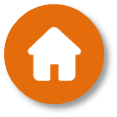 PART
 3
达标检测
当堂检测  基础达标演练
Ⅰ.单句语法填空
1.As teenagers，having a great impact       the world may seem like an impossible task.
2.Body language is                      (particular) important when we attempt to communicate across cultures.
3.When it comes      diet and exercise，we know what to do，but we don’t do what we know.
4.Would you care to comment                  any troublesome students in your class?
5.The government came up with a new economic proposal that _______________
(accommodate)the special needs and interests of the elderly.
on
particularly
to
on/upon
accommodates
Ⅱ.完成句子
6.In our school, there are some students                                            this year.
今年，我们学校将有些学生去国外学习。
7.The news that the earthquake happened there                               .
那里地震的消息让我们震惊。
8.What the teachers have done                                       their students in the future.
老师的行为对学生的未来有很大的影响。
9.She has already tried her best.Please don’t                                                         .
她已经尽最大努力了，请不要对她的工作太挑剔了。
10.He figured that he                                before his boss fired him.
他估计自己会在老板炒他鱿鱼之前先辞职。
going to study abroad
made us amazed
has a great impact on
be too particular about her job
would quit office
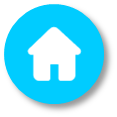